ANIMALS…Fast and furious!
FA
Observing invertebrates and vertebrates
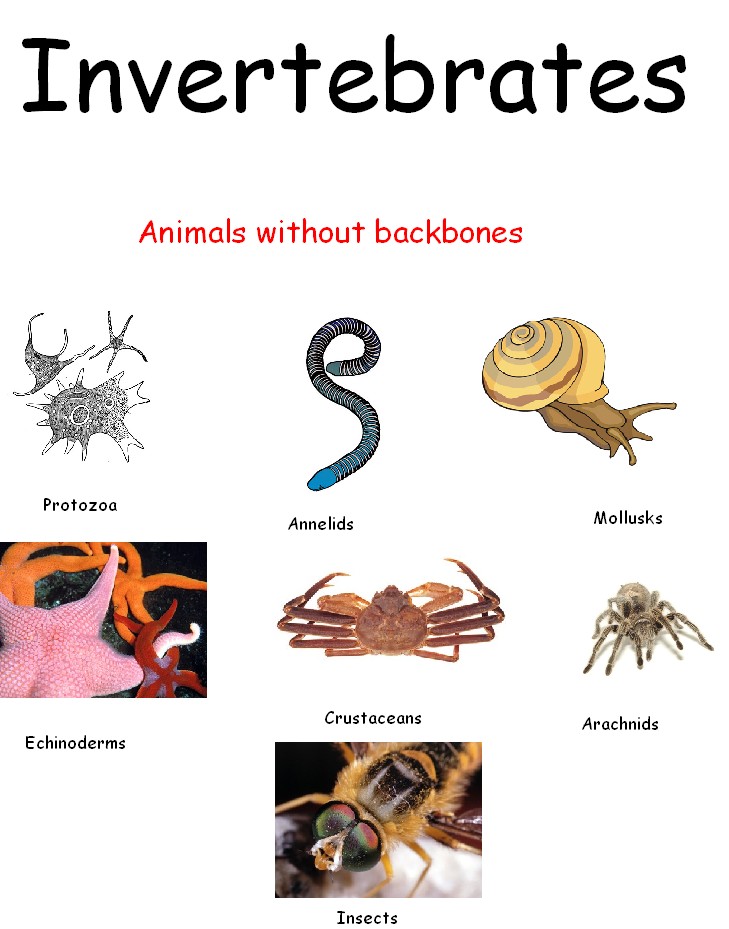 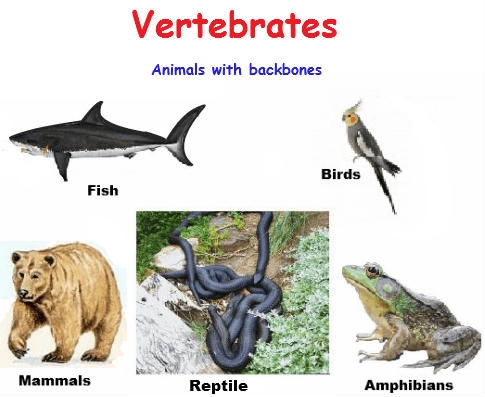 Animal characteristics:
Multicellular, eukaryotic, heterotrophic
2 groups: invertebrates (no backbone) & vertebrates (have a backbone)
Synthesis
Protein Synthesis: occurs in ribosomes
DNA RNA  protein
proteins are used for structures such as muscle fiber, enzymes, hormones, and pigments.

Lipid Synthesis: Phospholipids in cell membranes
OPEN
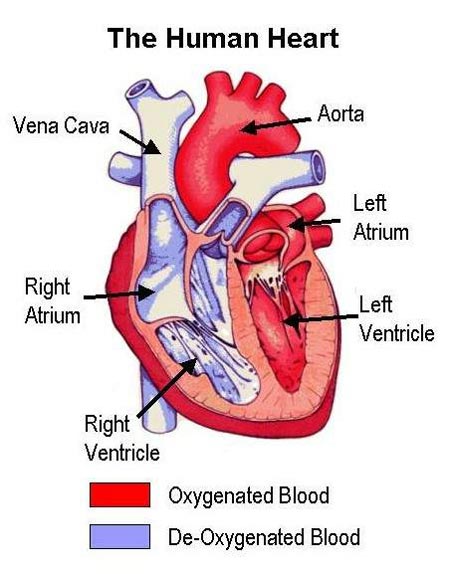 CLOSED
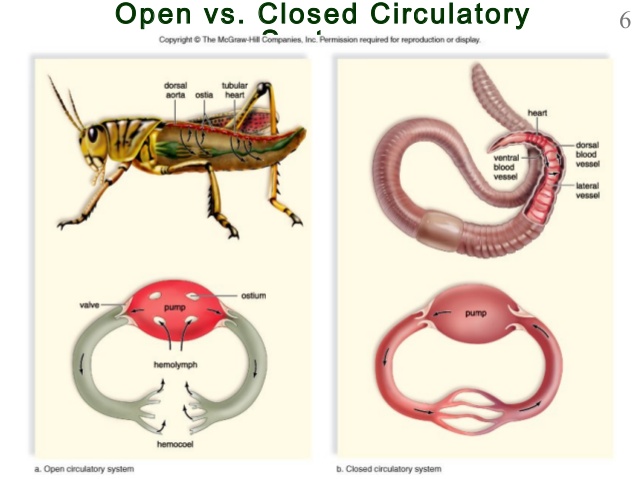 TRansport
BLOOD: carry nutrients & oxygen to cells & waste products away

Open vs Closed: 
  open circulatory system, the blood flows freely in a body cavity where it makes direct contact with internal organs.
 closed circulatory system blood is enclosed in vessels such as arteries and veins.

4 chambered heart: separates oxygenated & deoxygenated blood; mammals only
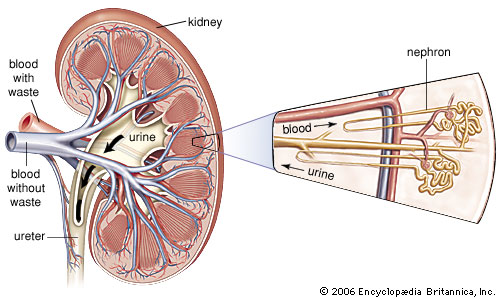 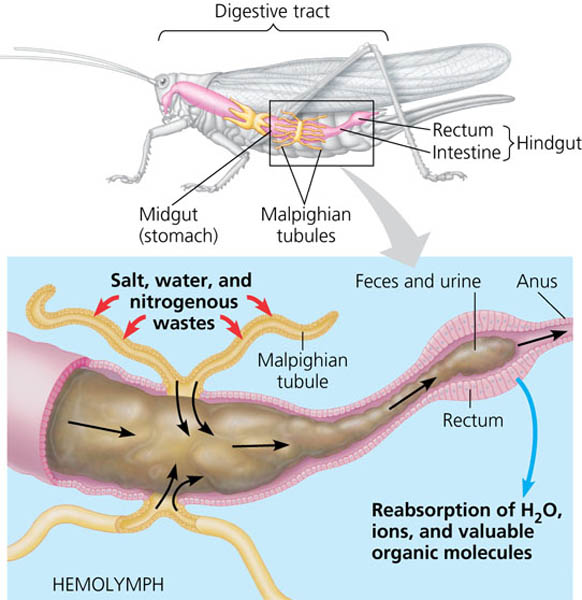 Excretion
Nepridia / Malpighian tubules: 
  nephridia in annelid worms
  Malphigian tubules in insects
  specialized excretory structures in some body segments to filter and remove waste from the blood

Kidneys: made up of smaller parts called nephrons to filter wastes from the blood.
Respiration
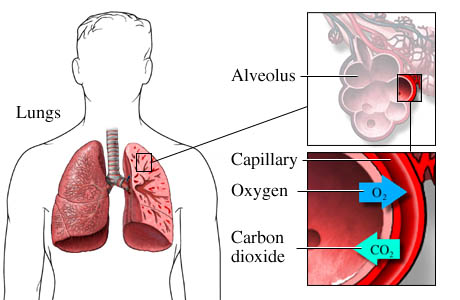 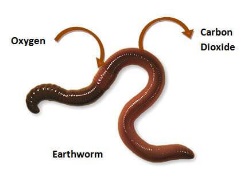 Skin: in worms, oxygen is able to diffuse through moist skin and enter the bloodstream. 
Spiracles: tiny pores in insects that take in oxygen
Gills: thin membranes that allow the exchange of oxygen from the water into the bloodstream.
Lungs: Contain alveoli  (small air sacs that allow for fast diffusion of oxygen into blood and carbon dioxide out of blood).
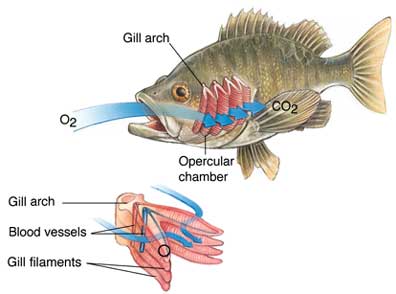 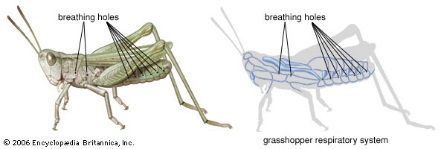 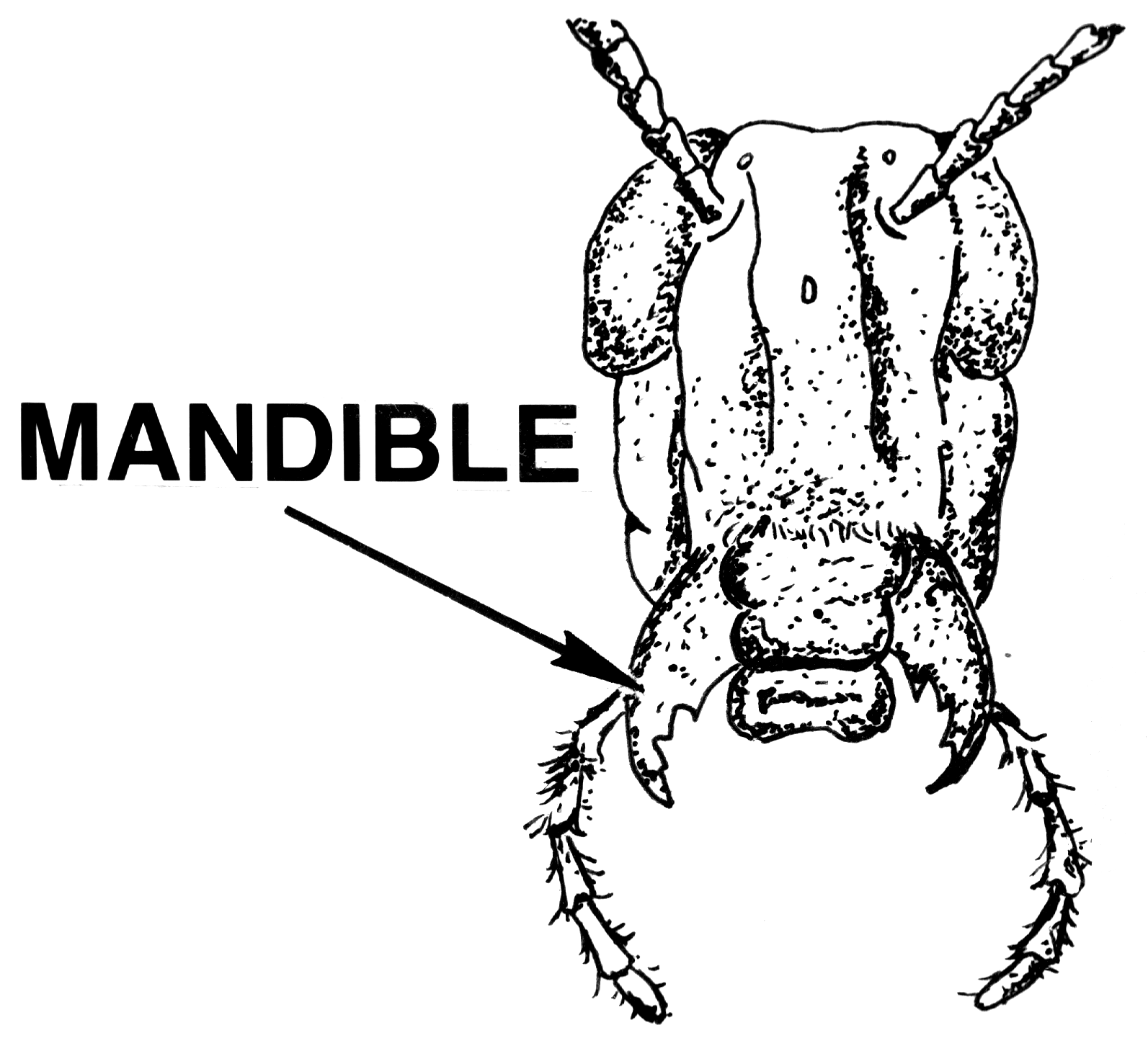 Nutrition
Mandibles / Teeth: chewing mouth parts found in insects; specialized teeth in vertebrates
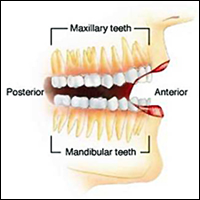 Nutrition
Digestive tract: intestinal lining contains finger-like projections called microvilli to increase the surface area and allow for more efficient nutrient absorption.
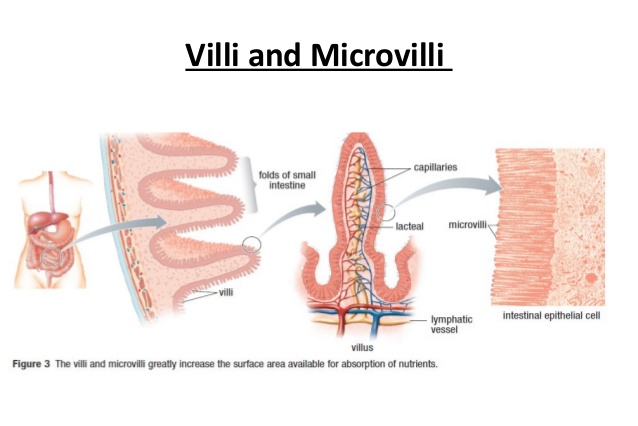 Growth and Development
Eggs: Metamorphosis:
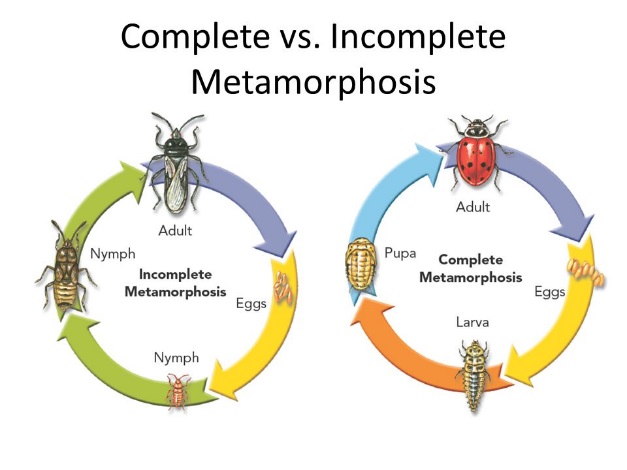 INCOMPLETE METAMORPHOSIS
COMPLETE METAMORPHOSIS
3 Stages:
	egg  nymph  adult

Nymph stage is smaller version of the adult
4 Stages:
	egg  larva  pupa  adult

Each stage is very different from the one before it; it is a complete change
Growth and Development
Amniotic egg: contains yolk, providing a food source for the developing embryo

Pouch: marsupials born immature and continue developing in mothers pouch

Placenta: connects embryo/fetus to mother’s circulatory system
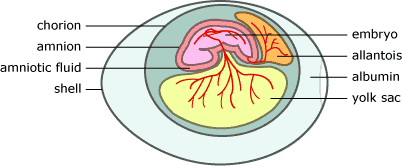 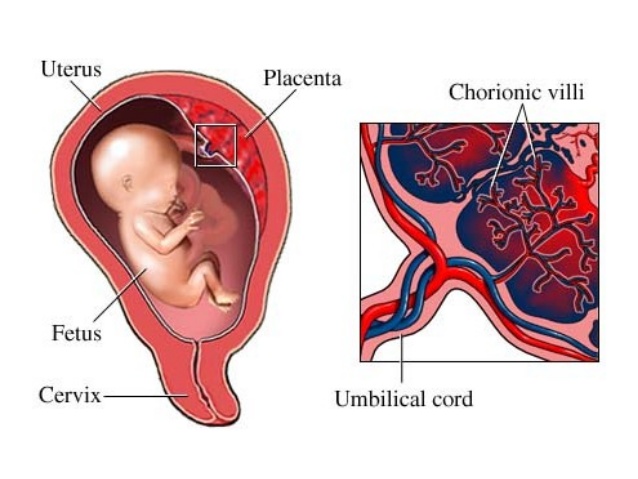 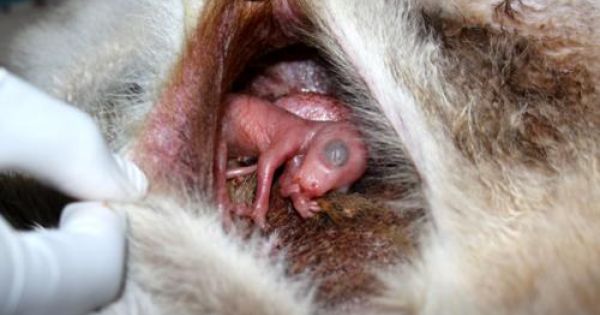 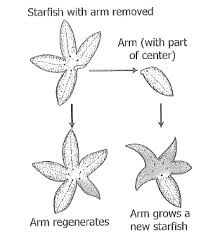 Reproduction
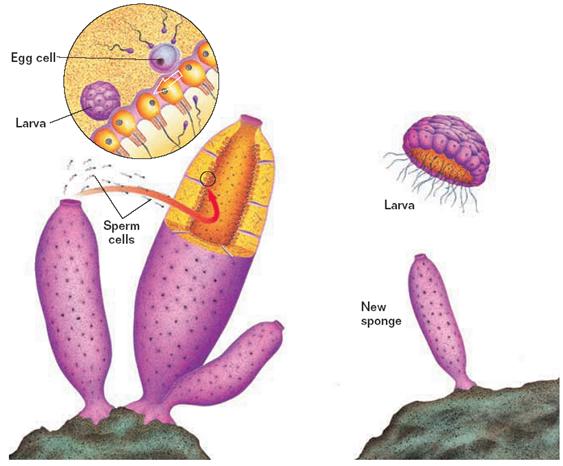 Asexual: 
fragmentation in sponges
regeneration in starfish
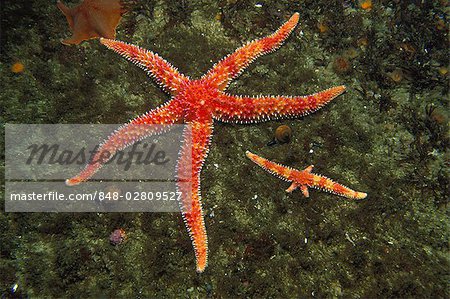 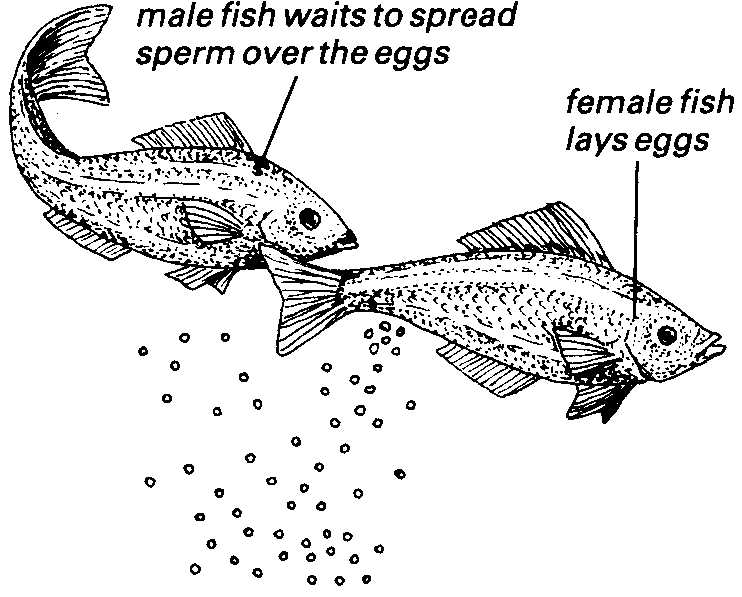 Reproduction
Sexual: 
External fertilization: females lay eggs and males deposit sperm to fertilize outside of female’s body; usually in water (fish, amphibians)
Internal fertilization: male places sperm inside of female’s body (used by most land animals)
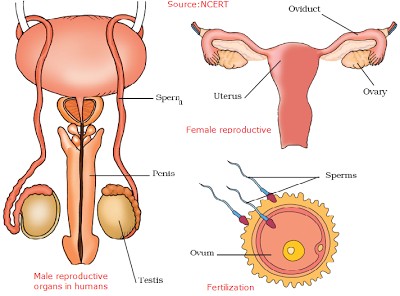 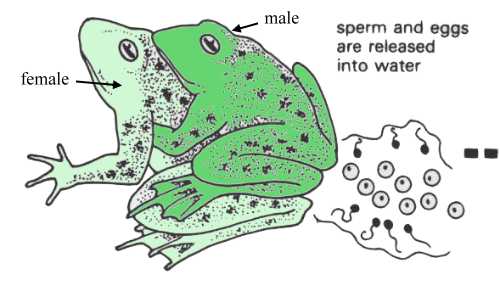 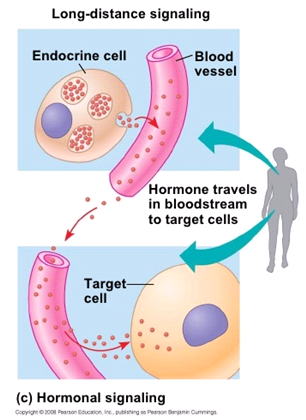 Regulation
Nervous system: 
 Neuron is basic unit of nervous system
 Shaped to be specialized for sending and receiving both electrical and chemical messages.

Hormones: 
 respond to stimuli & regulate body systems
 Travel through the circulatory system as a form of long distance communication between cells
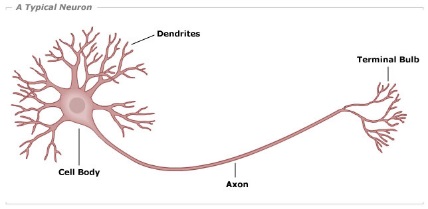